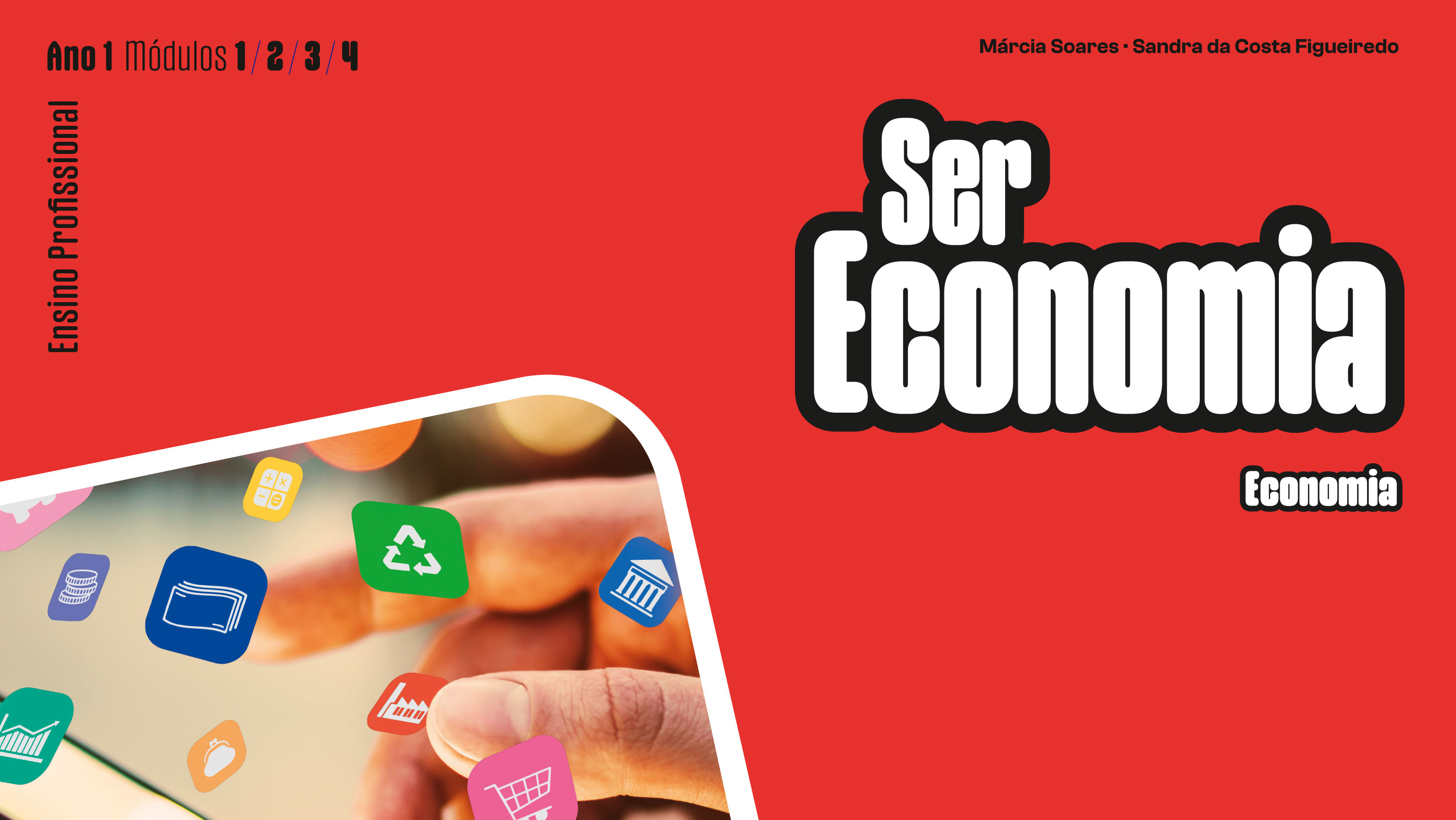 Módulo 1
A Economia e o problema económico
1.3. As necessidades: noção e classificação
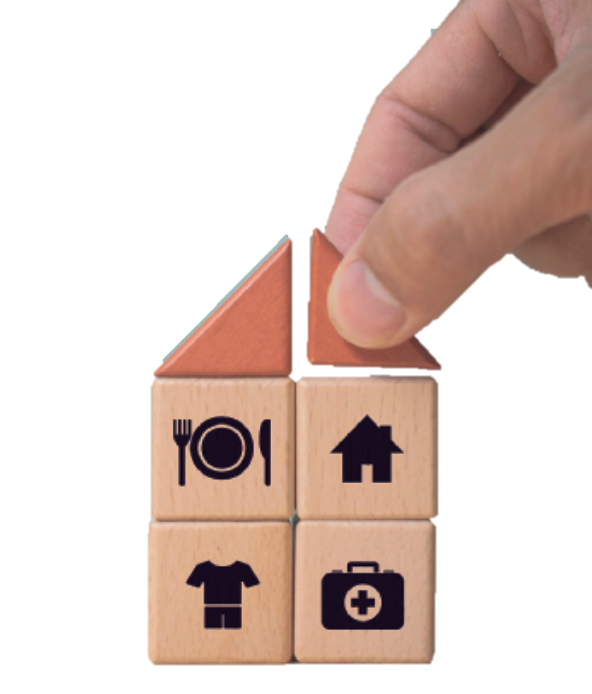 Conceito de necessidade
Comer
Respirar
Deslocação até à escola
Dormir
Estar com os amigos
Consulta médica
Ouvir música
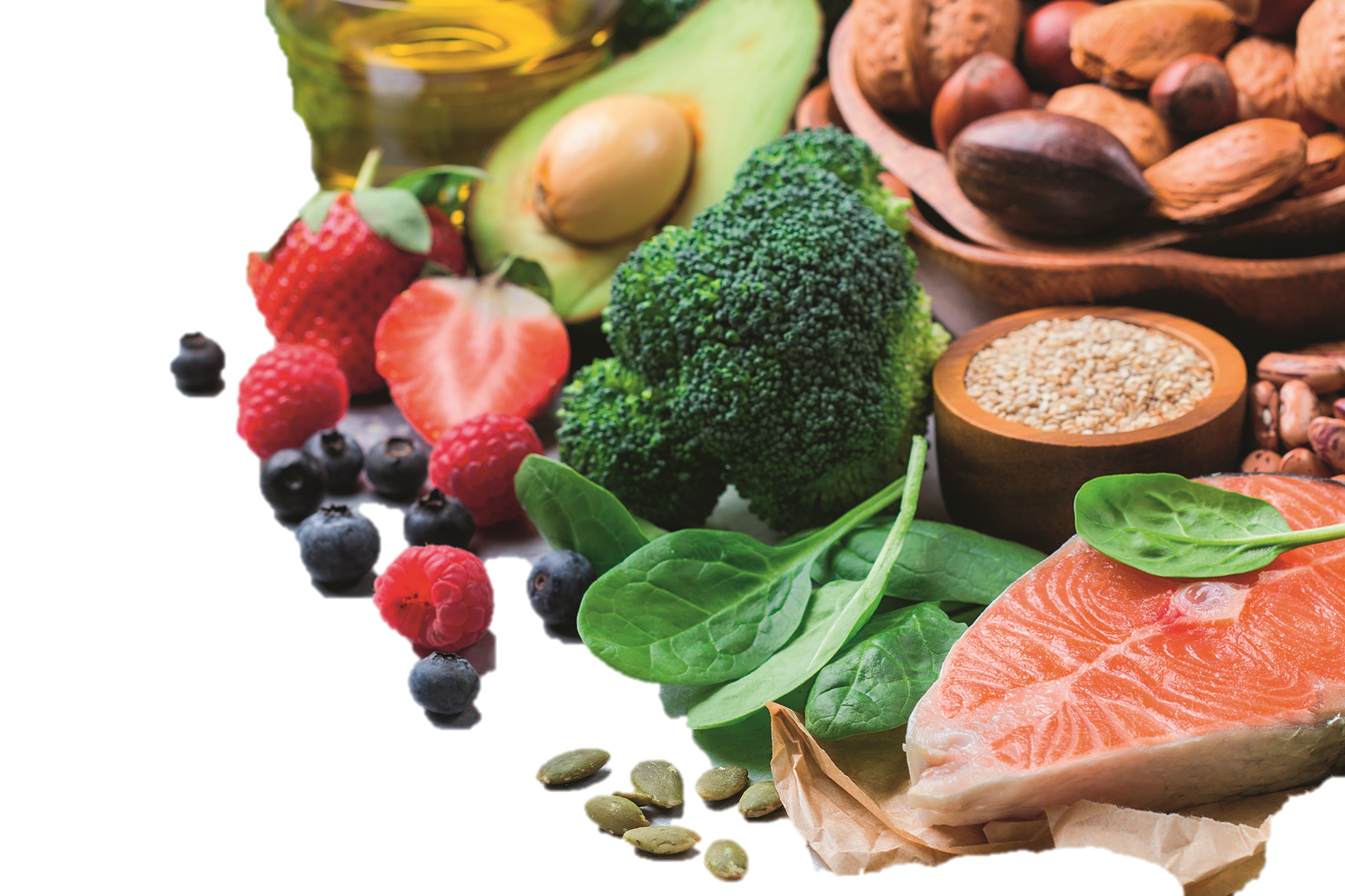 Características das necessidades
Características das necessidades
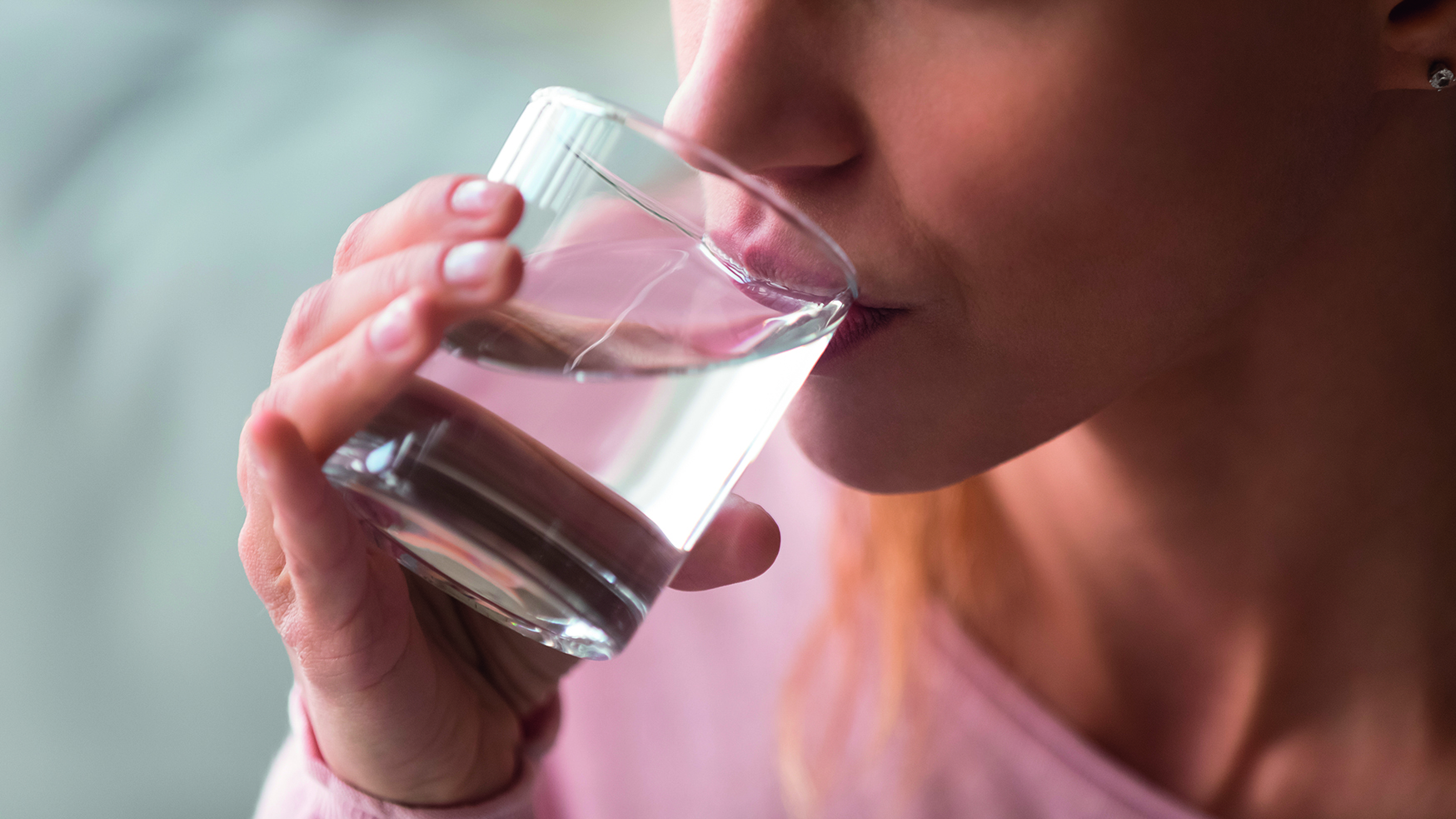 Características das necessidades
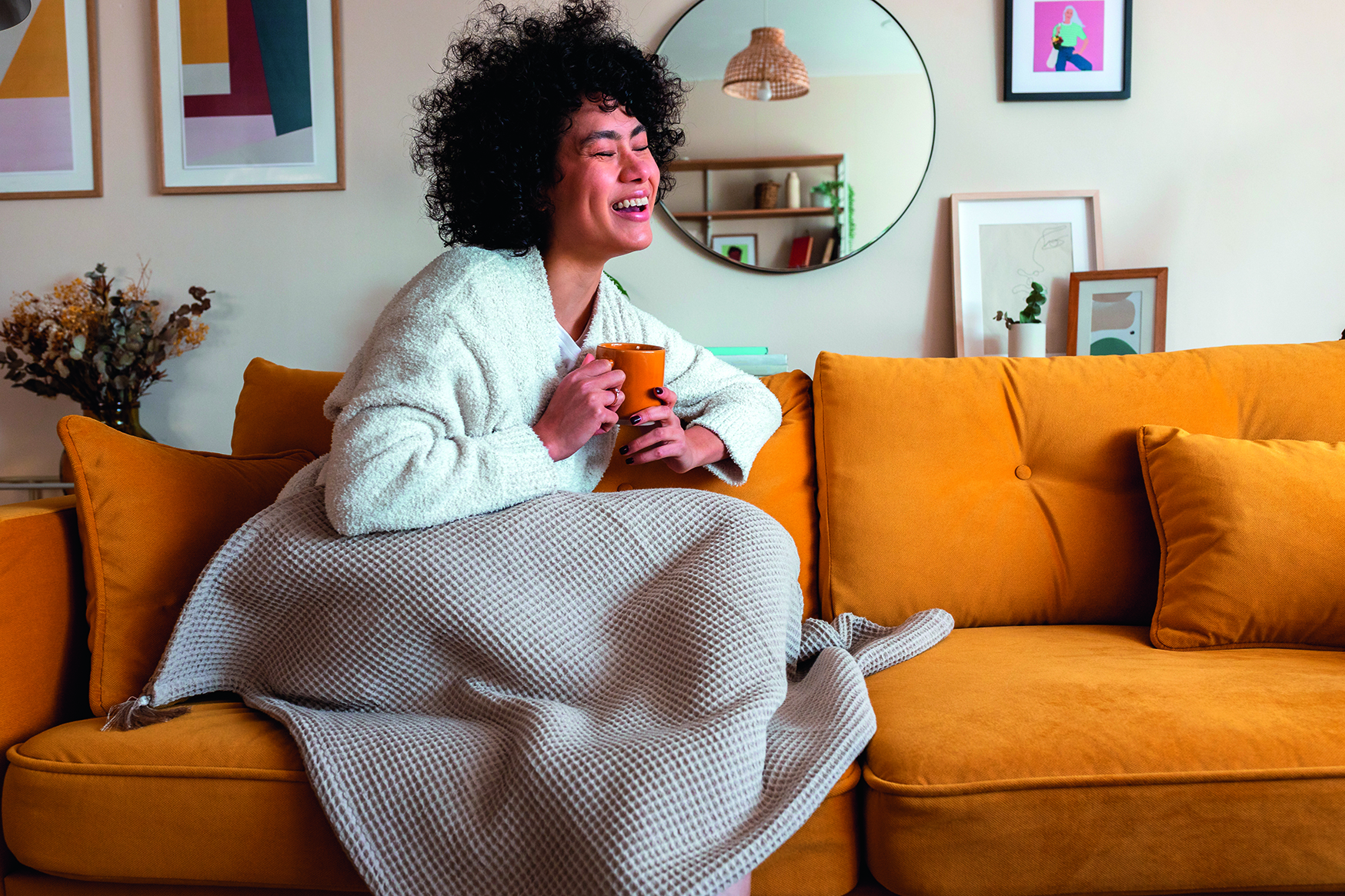 Características das necessidades
Características das necessidades – Resumo
Multiplicidade
As necessidades são variadas e repetem-se, ao longo do dia e da nossa vida
Saciabilidade
A intensidade da necessidade vai diminuindo à medida que é satisfeita, até desaparecer
Substituibilidade
Uma necessidade pode ser satisfeita através da utilização de diferentes bens ou serviços
Relatividade
As necessidades são relativas: variam no tempo, no espaço e de pessoa para pessoa
Classificação das necessidades
Classificação das necessidades
Classificação das necessidades
Classificação das necessidades
Classificação das necessidades
Classificação das necessidades – Resumo
Primárias
Precisamos de satisfazê-las para sobrevivermos
Importância para a nossa vida
Secundárias
A sua satisfação melhora a qualidade de vida
Terciárias
A sua satisfação é dispensável
Individuais
Referem-se às características de cada indivíduo e não dependem da vida em sociedade
Vida em coletividade
Resultam do facto de vivermos em sociedade
Coletivas